Compare and Contrast
I CAN identify comparisons and contrasts in a picture

I CAN identify and use signal language for comparing and contrasting

I CAN determine important information in a picture

5.RL.3 Compare and contrast two or more characters, settings or events in a story or drama, drawing on specific details in the text (e.g. how characters interact)

5.SL.1abc Engage effectively in a range of collaborative discussions, topics and texts, building on others’ ideas and expressing their own clearly
VOCABULARY
Compare
Contrast
Similarity
Difference
Signal Language
-Too
-But
-Just like
-Also
-Except


-On the other hand
-However
-Both
-Like
DRUM ROLL
 PLEASE…
ARE YOU READY?
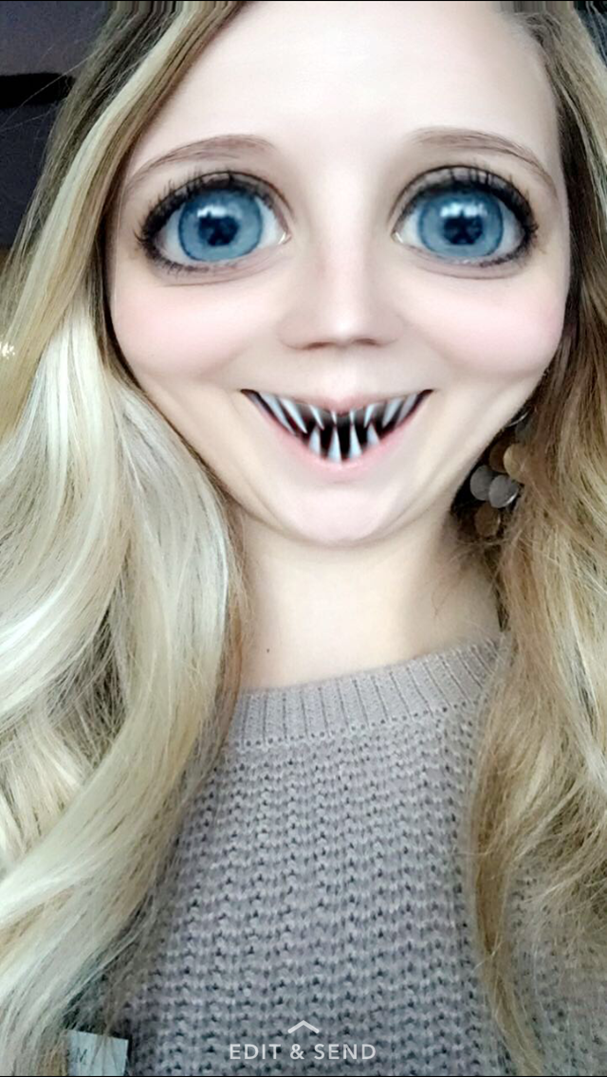 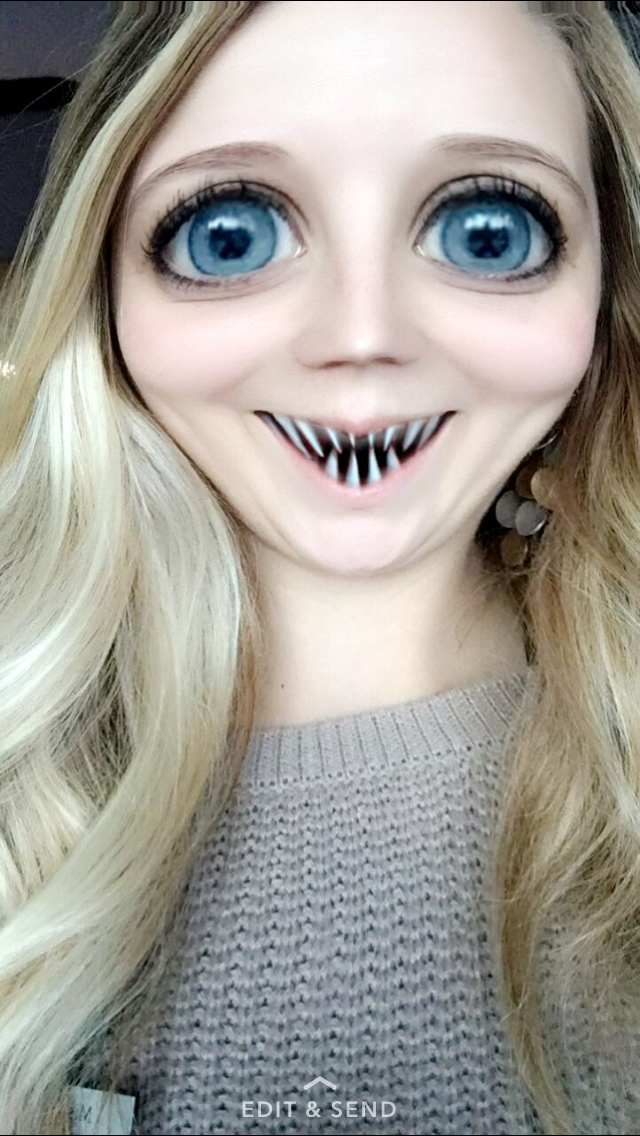 COMPARE AND CONTRAST
How are the two photos alike?


How are they different?
WHAT IS THE PICTURE SHOWING ME?
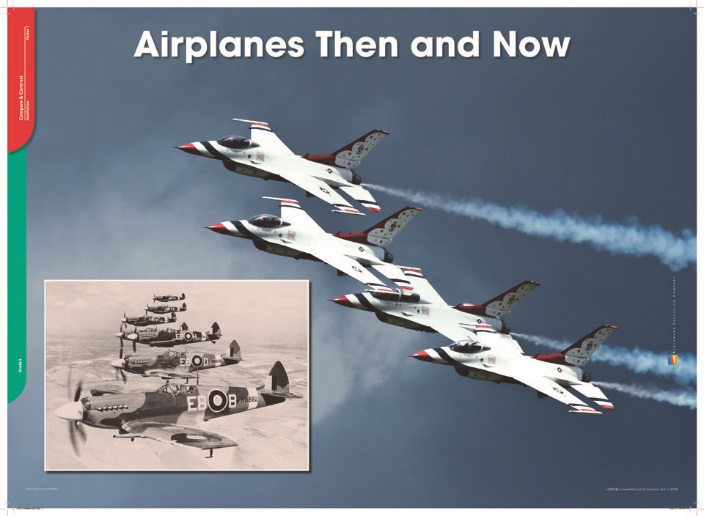 One way the airplanes are alike is ___________________________.One way the airplanes are different is __________________________.Clues that help me compare and contrast are _______________________.
READER’S JOURNAL
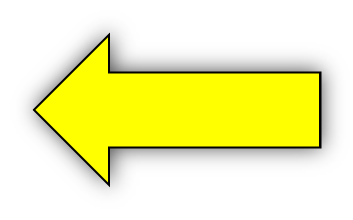 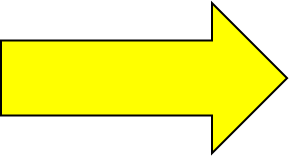 Why is it important to compare and contrast? How does it help you?

How did determining important information help you understand the picture?

What signal words for comparing and contrasting did we use?
Please answer two of the questions, total of 4-5 sentences!
Wednesday, February 8th				DAILY STATIONS** Are a must complete				* Are a need to complete
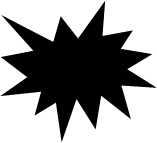 ** Read to self (20 min)

** Word Study Day 3

** Reflection Q’s 4-5 Sentences

** Work on writing – pick a topic


Read to someone (Level 1)
VOICE 0-1 AT ALL TIMES!